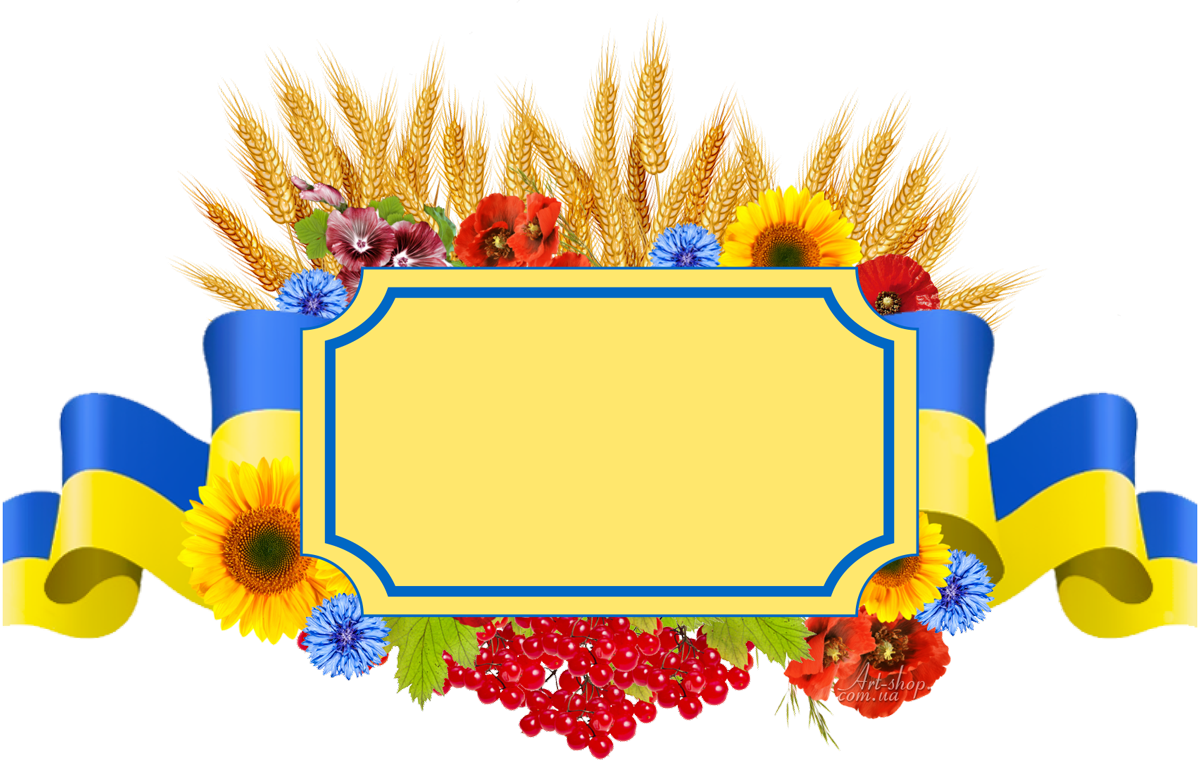 «Ватутінський ліцей №1 Ватутінської міської ради Черкаської області» Проект ліги старшокласників«Ми – патріоти Черкащини»«Ми можемо»
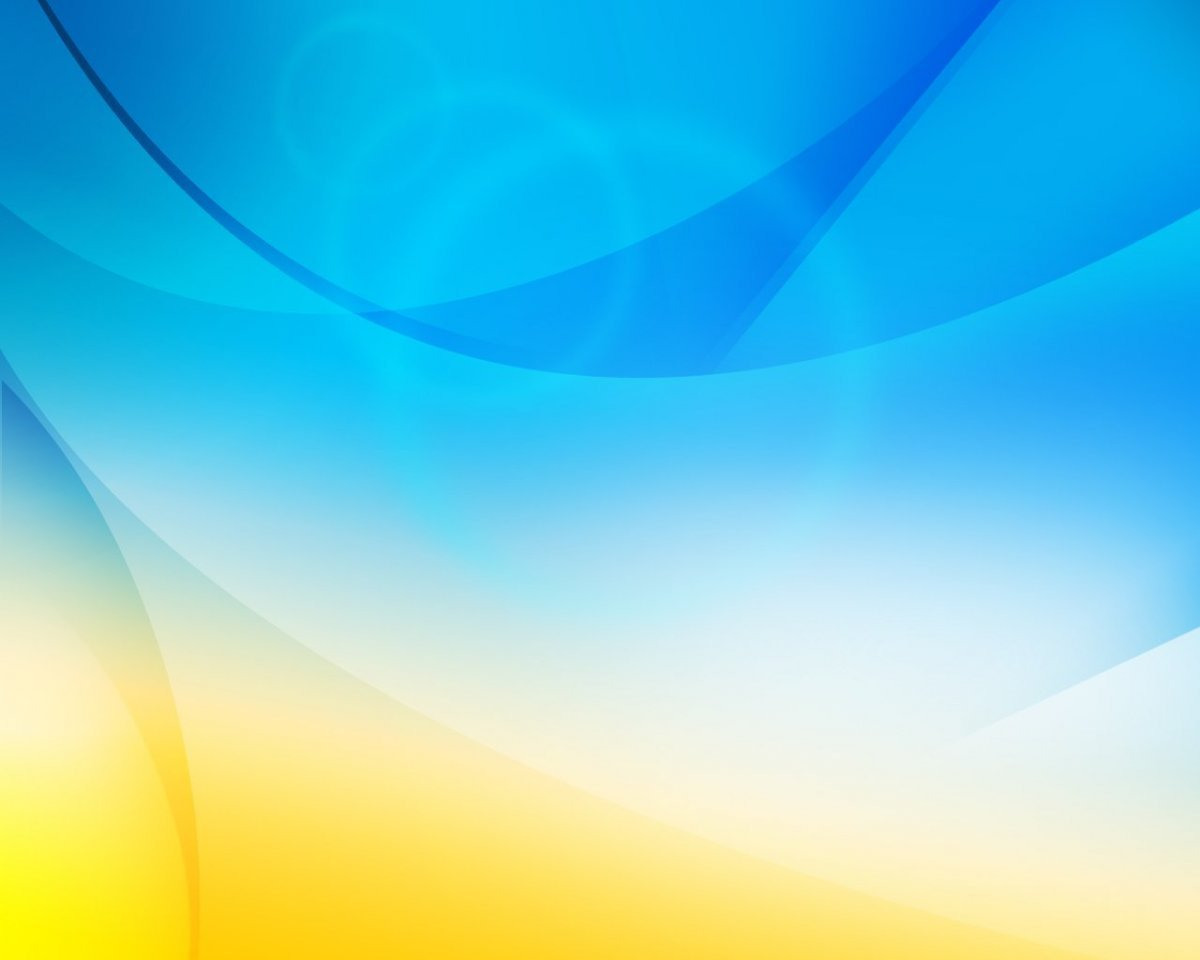 Мета проекту:
виховання доброти та милосердя, любові і поваги до ближнього;
виявлення і підтримка дитячих ініціатив;
- розвиток волонтерського руху;
формування їх цілісного духовного світу та почуття патріотизму на засадах благочинності, відданості Батьківщині. Патріотичні акції, справи, флешмоби, козацькі свята, відеоролики та ін. Це можливість самоствердитися в очах однолітків, громади, набути зростаючими громадянами соціального досвіду та нових знань. Благодійна та волонтерська діяльність учнів має бути спрямована на надання допомоги захисникам України.
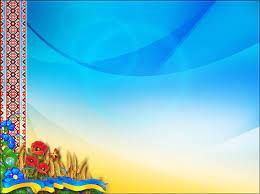 ПАТРІОТ – той, хто любить свою Батьківщину, відданий своєму народові, готовий для них на жертви й подвиги. Ми –свідомі, розумні, здатні до критичного мислення юні громадяни.  Громадяни, які в наш складний  час об’єднані спільними цінностями.
.
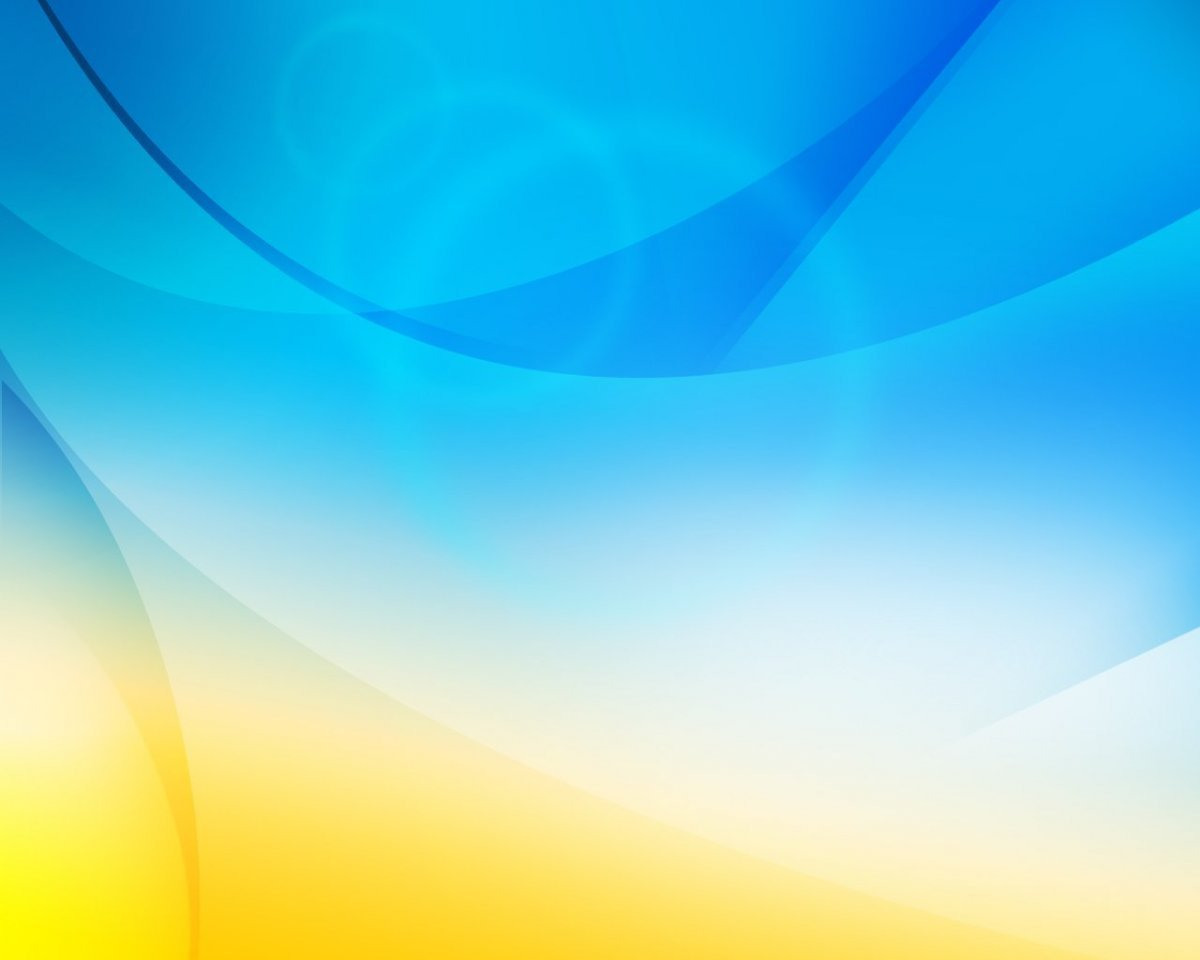 Участь у флешмобі «Збройні сили України-слава,Гордість, міць країни!Захищають мир ,свободуСлужать рідному народу!»
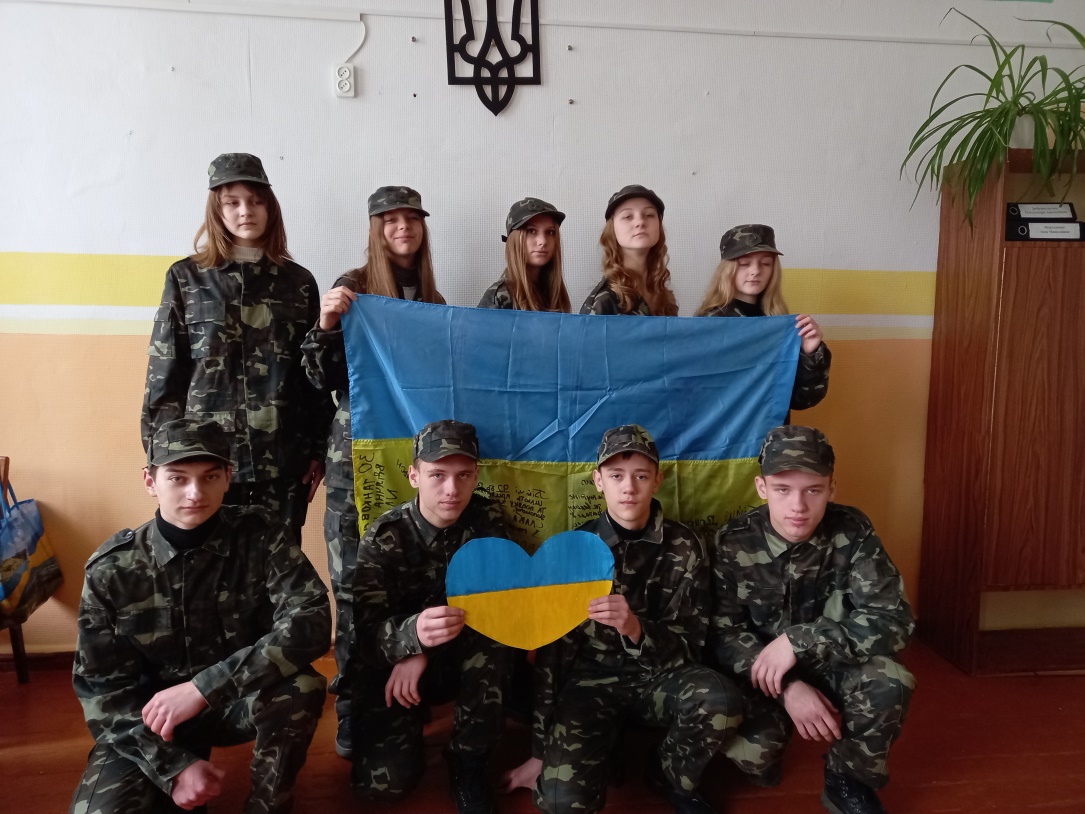 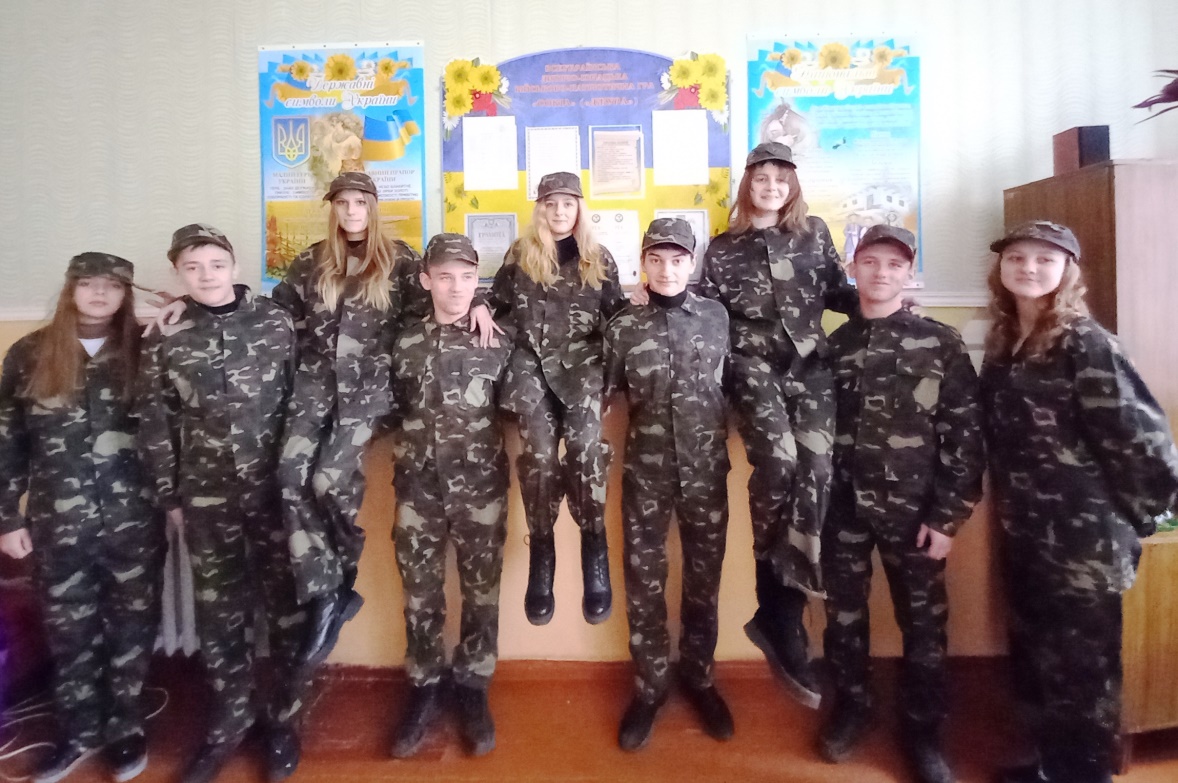 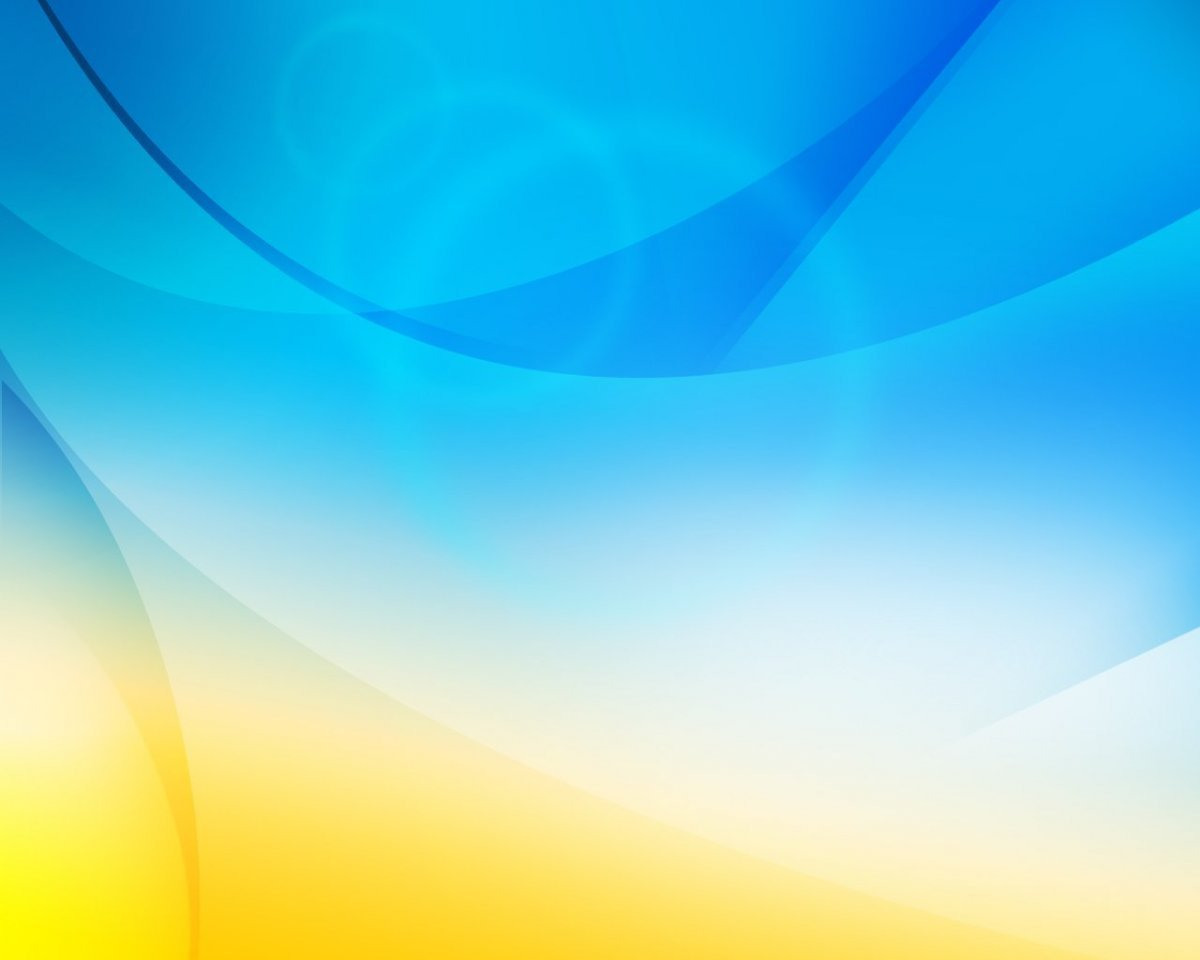 Акція «Смілива гривня»Закупівля тактичних навушників для військових.
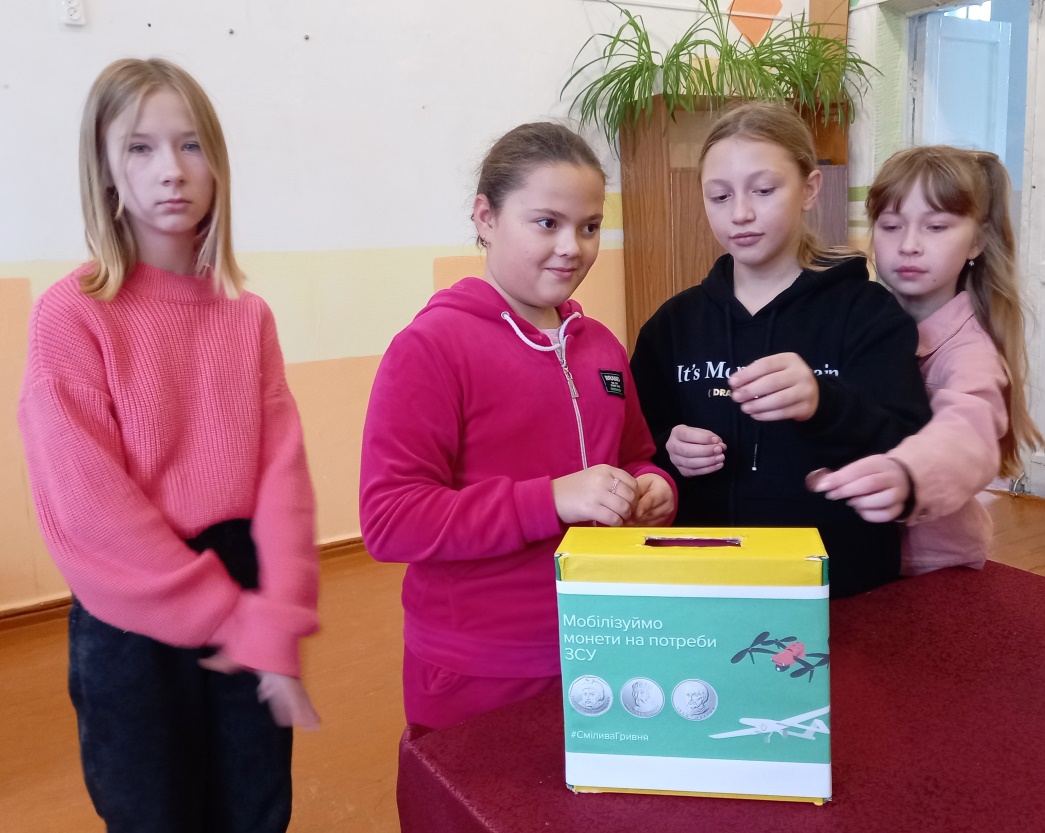 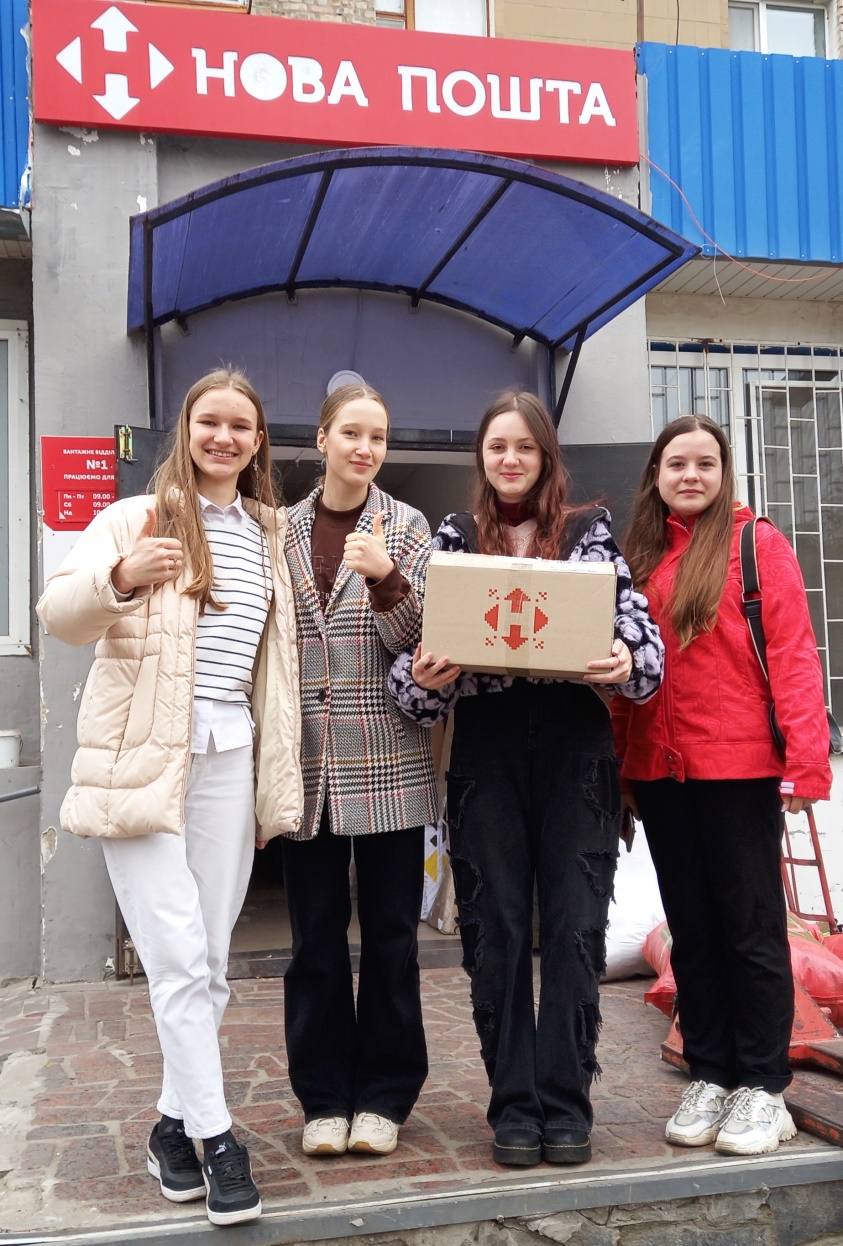 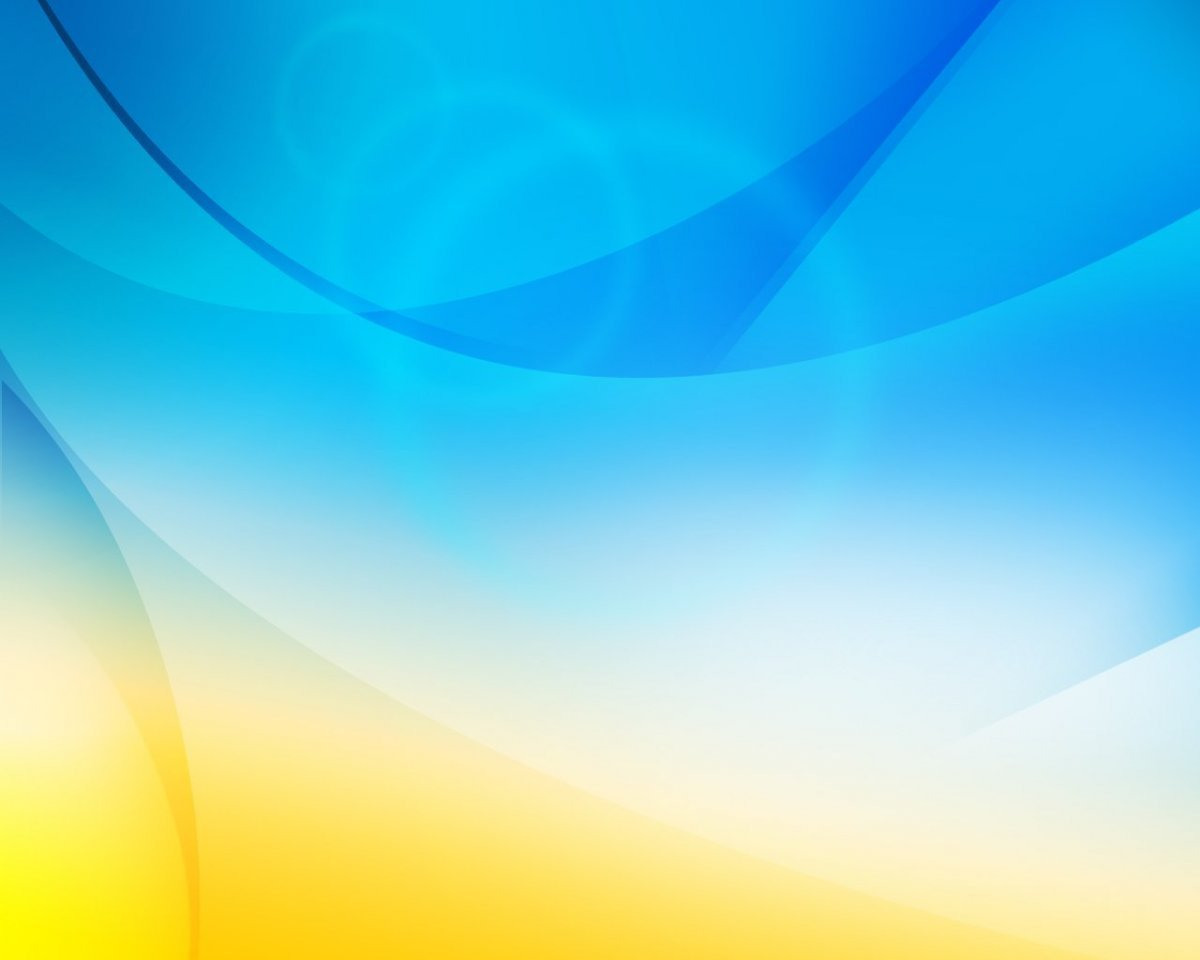 Передача тактичних навушників волонтерам.
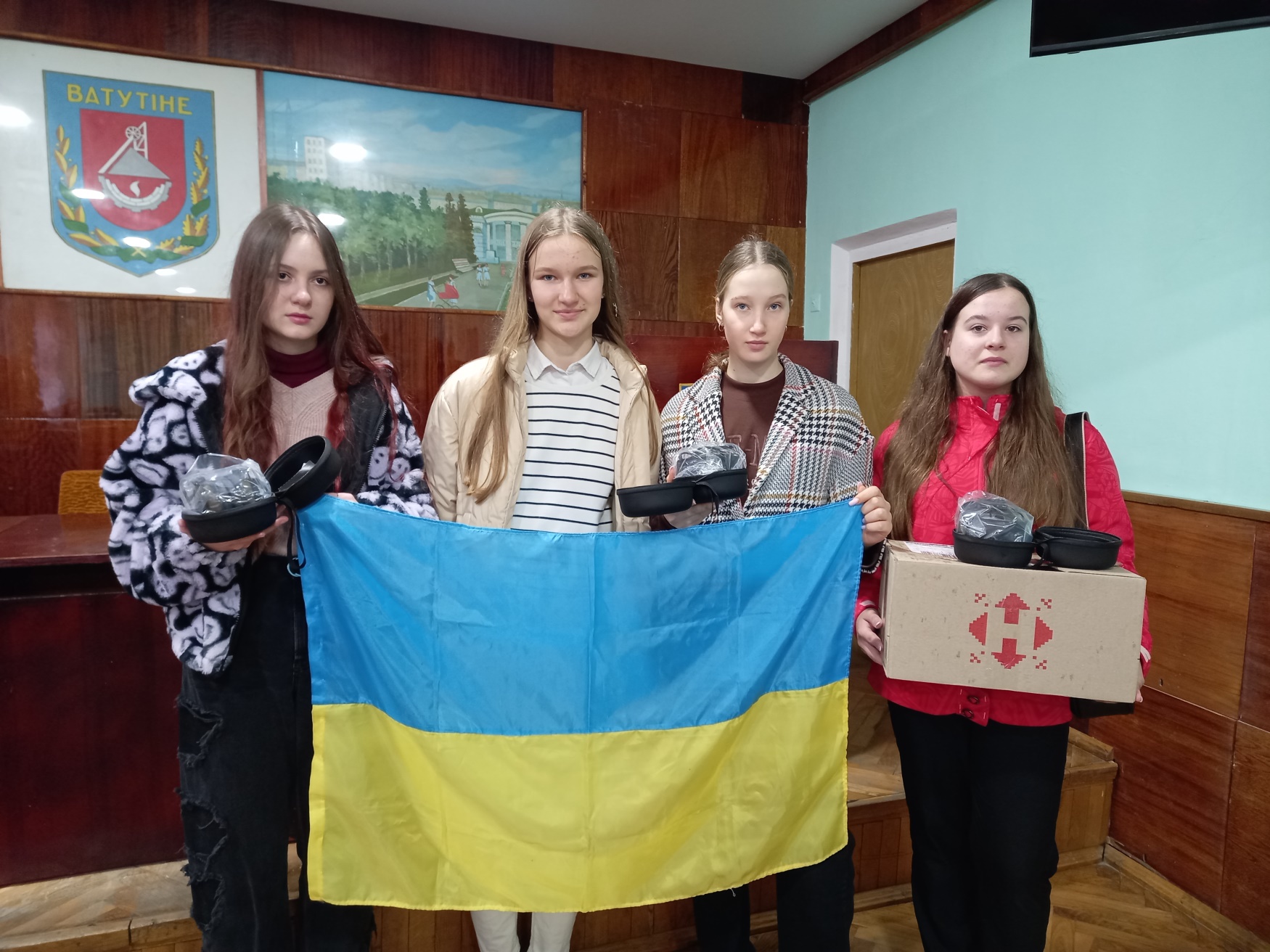 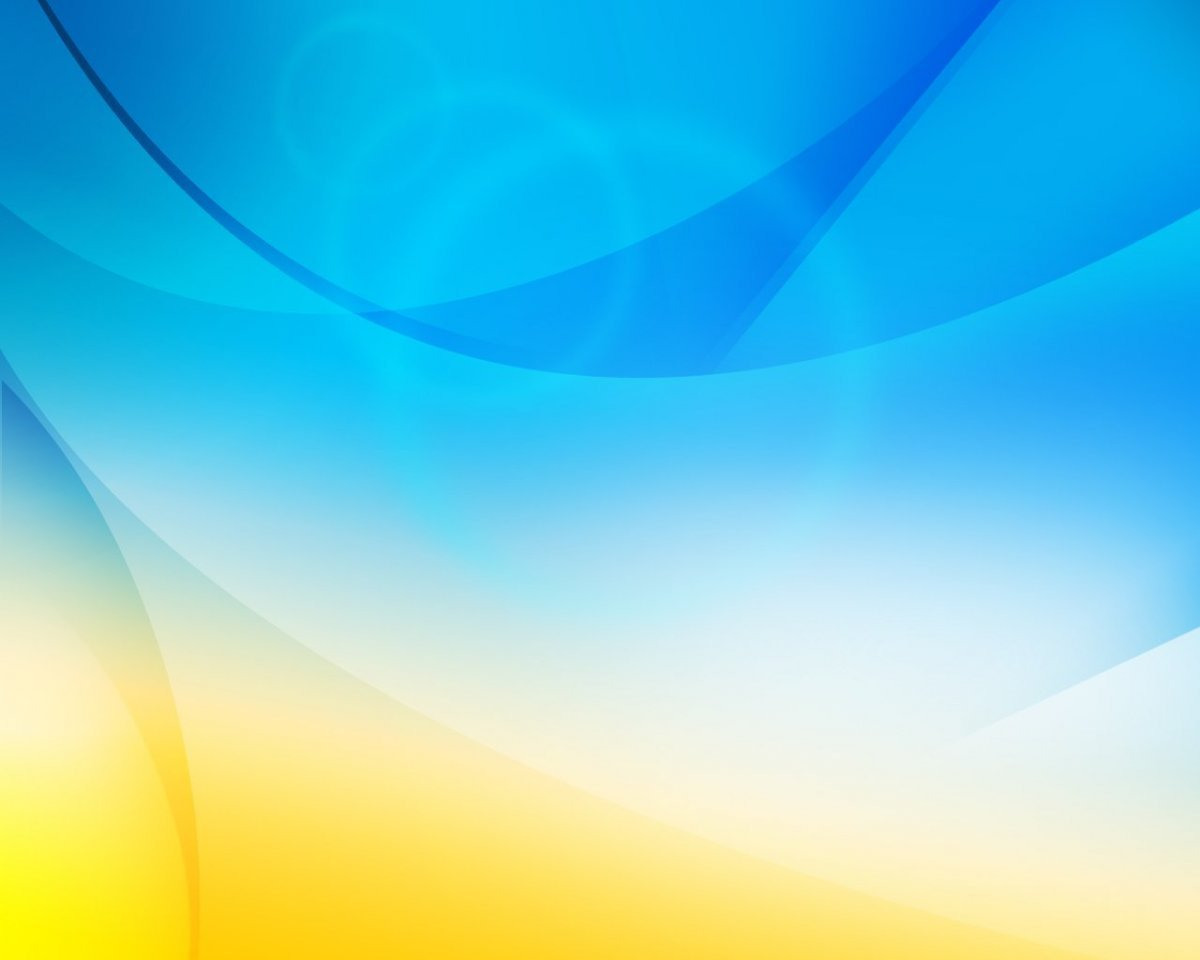 Акція « Зігрій солдата»
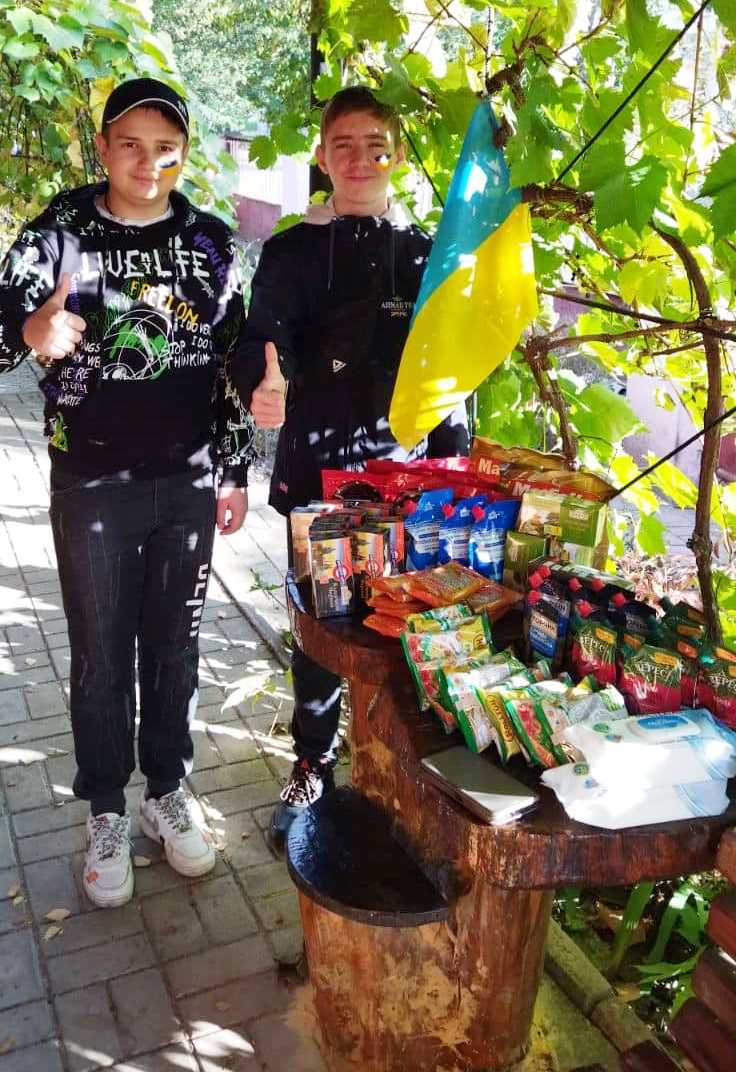 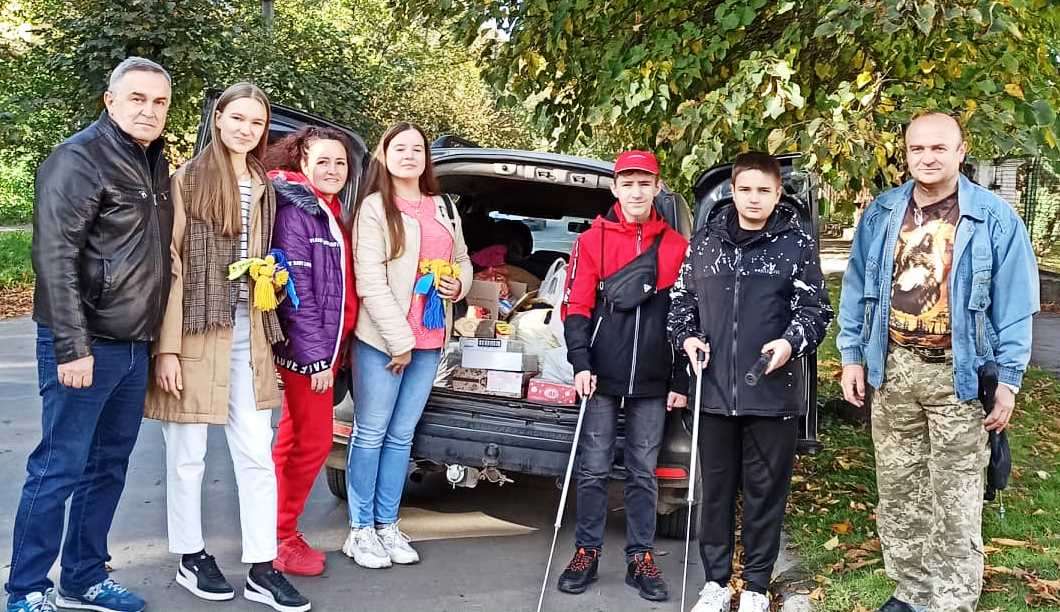 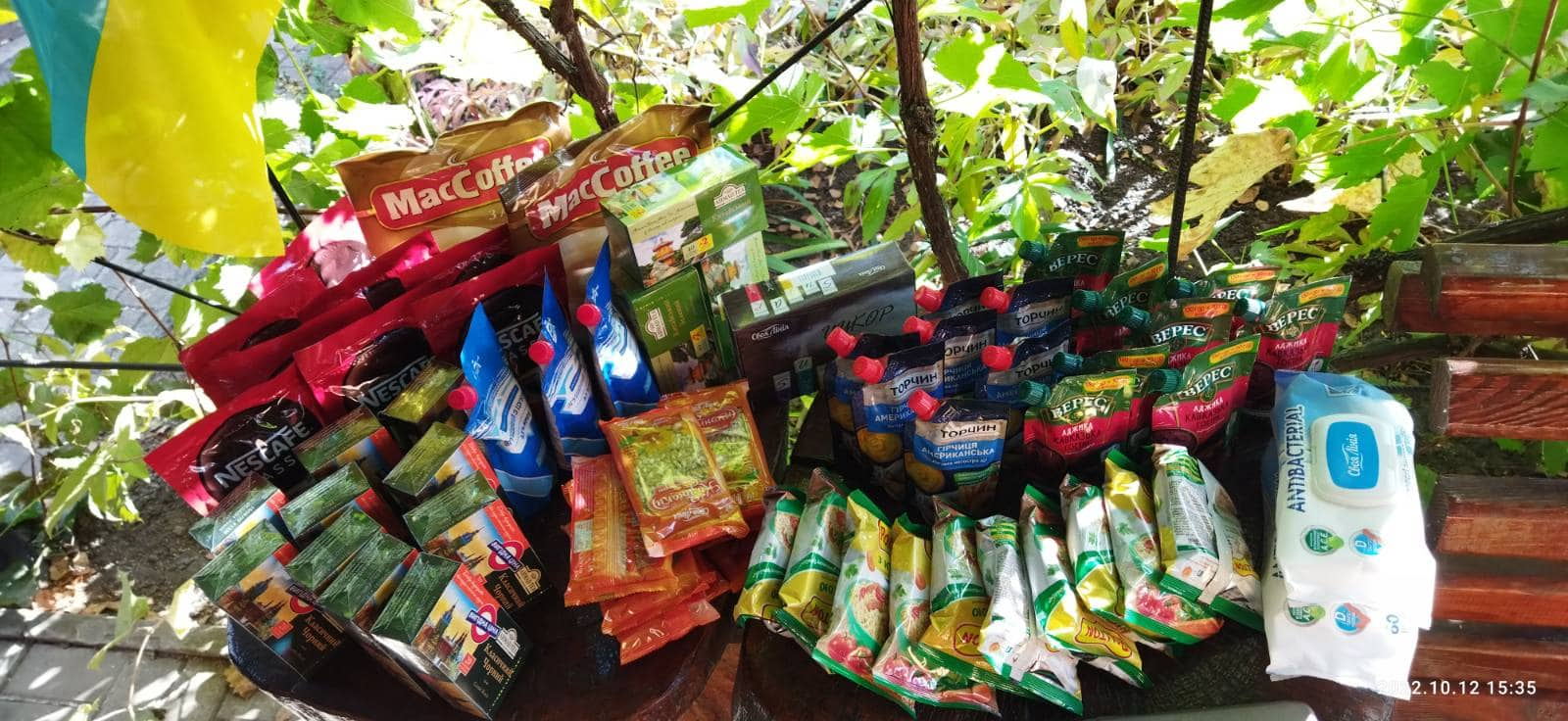 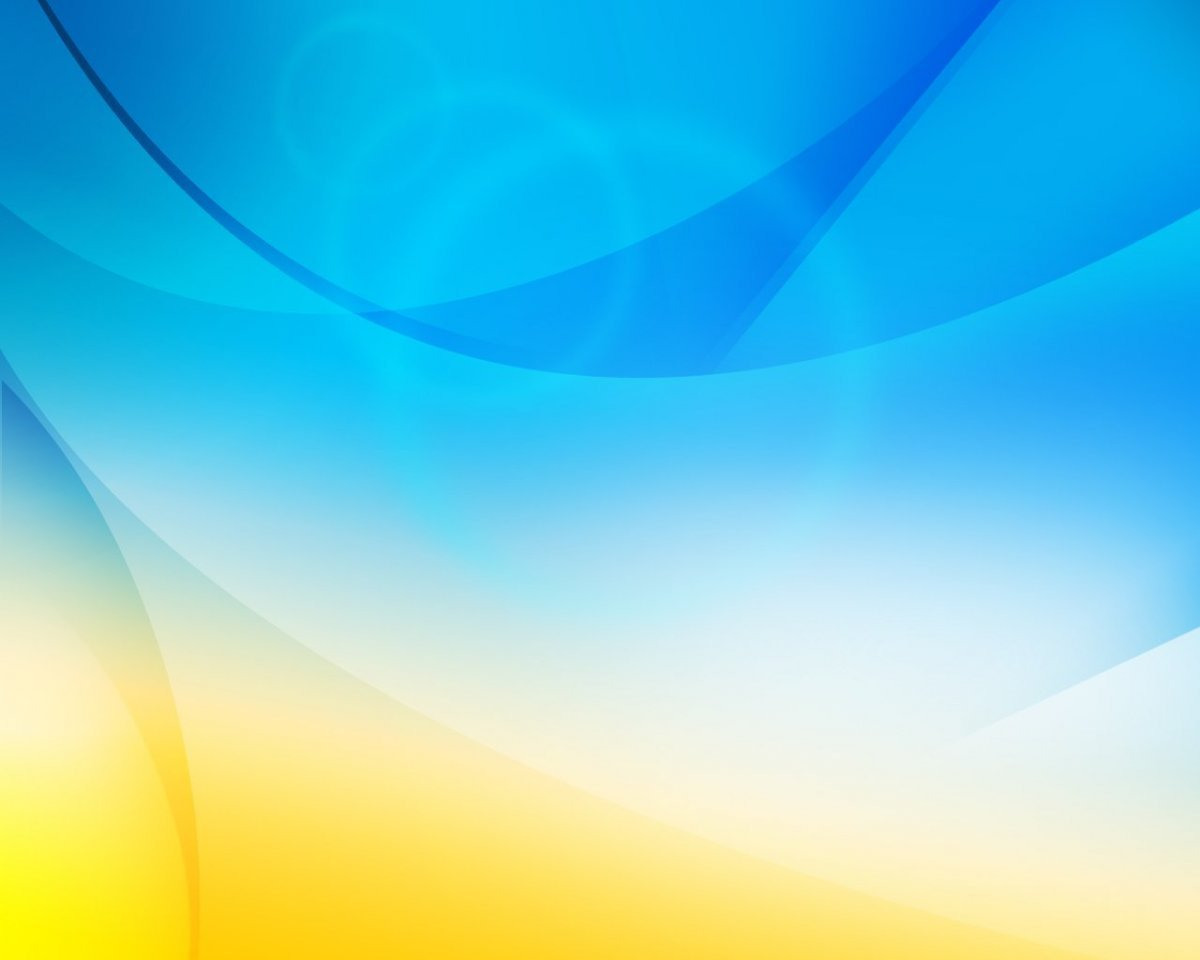 Участь у марафоні добрих справ «Щедрий Вівторок». Збір коштів на придбання воску для виготовлення окопних свічок.
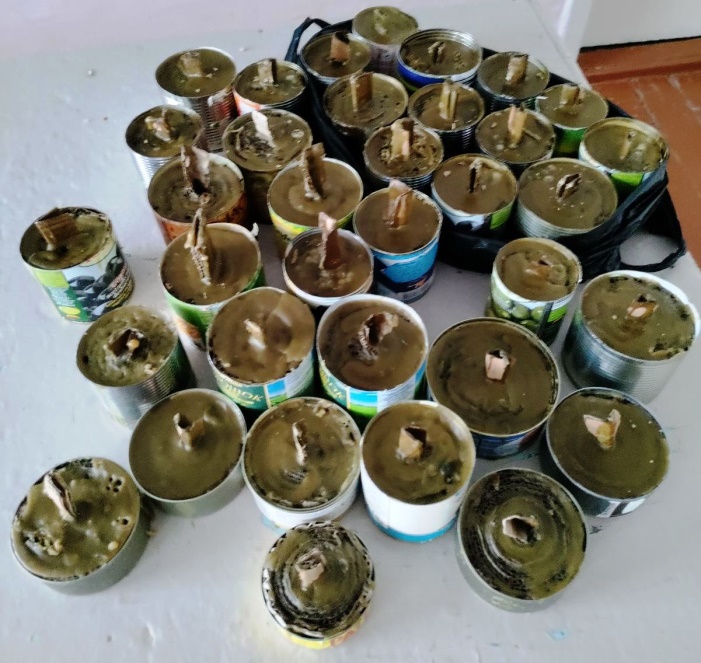 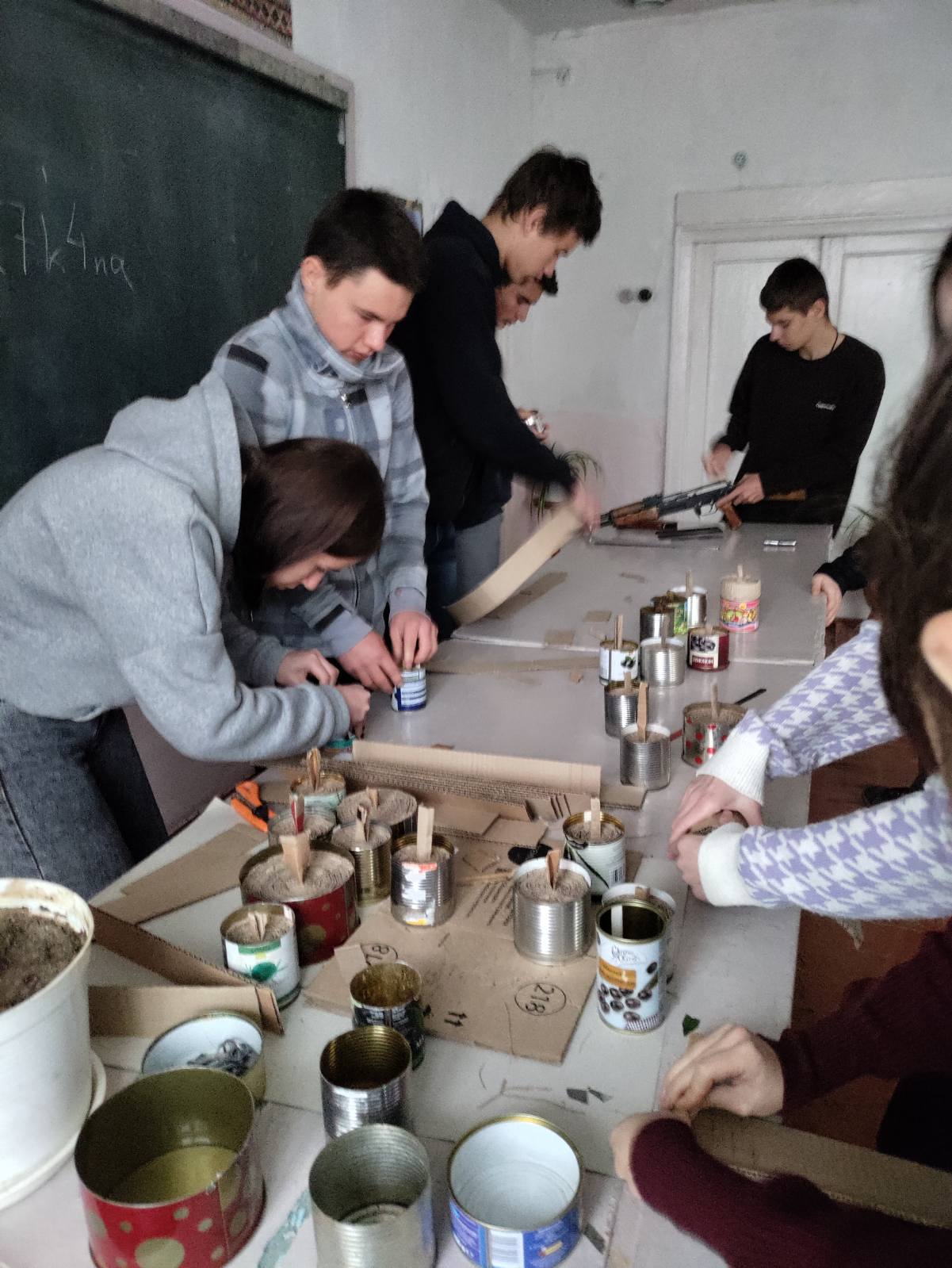 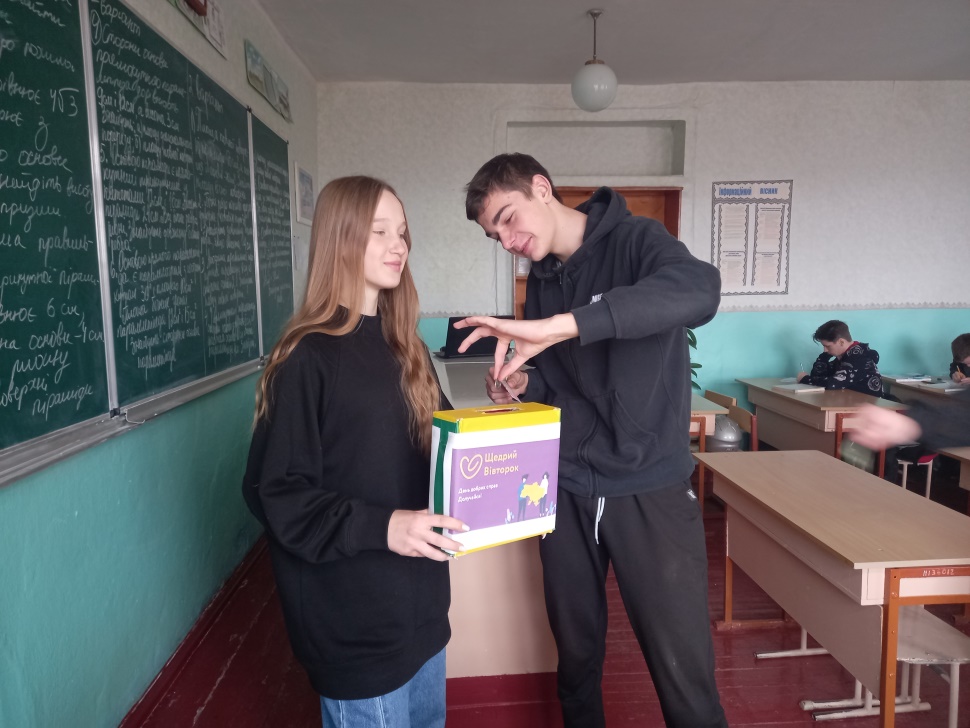 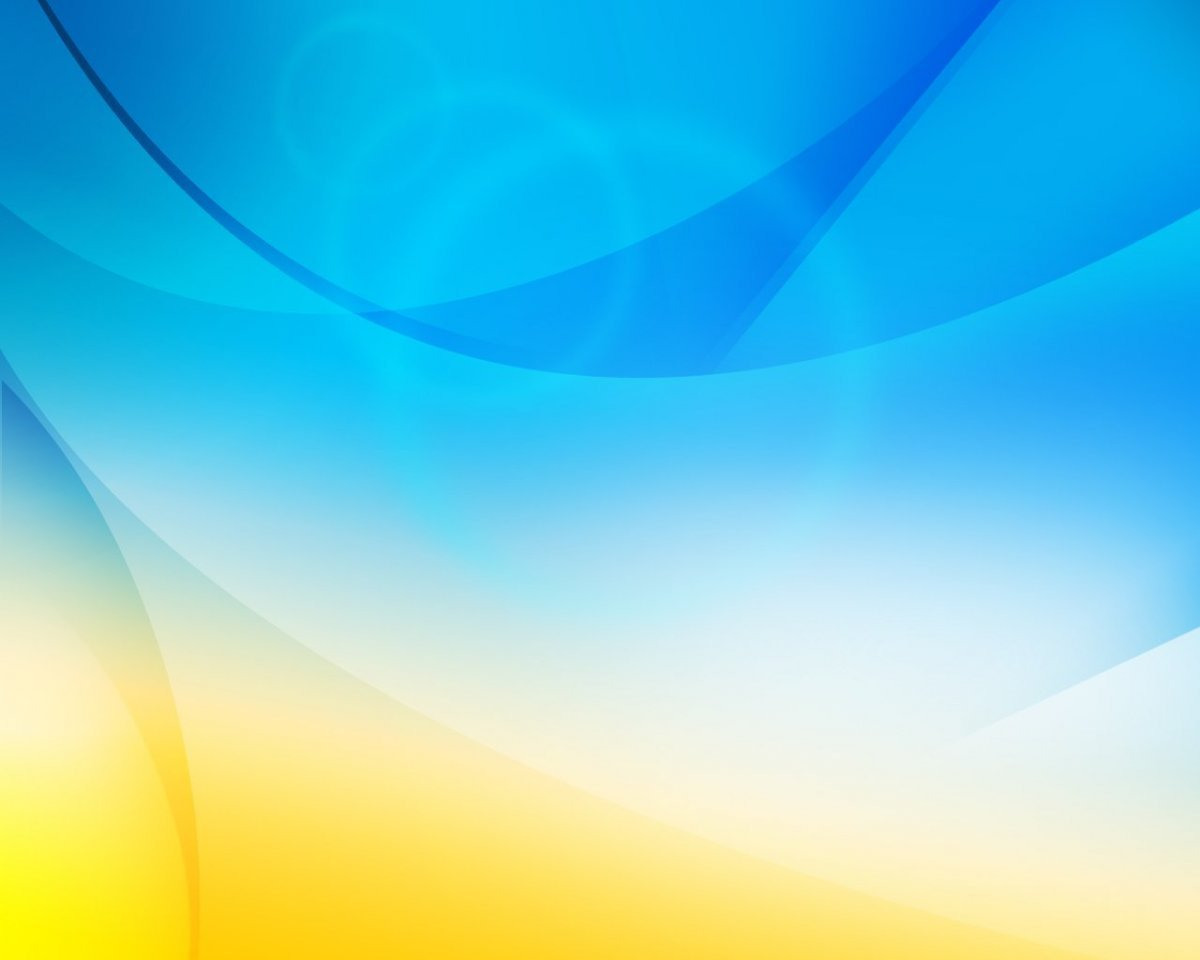 Виготовлення маскувальної сітки
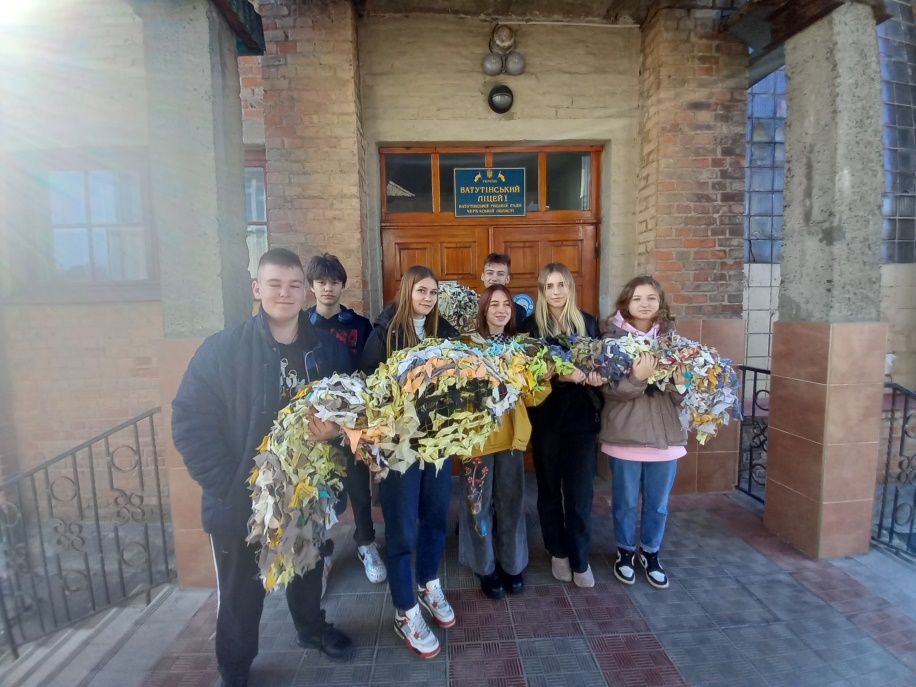 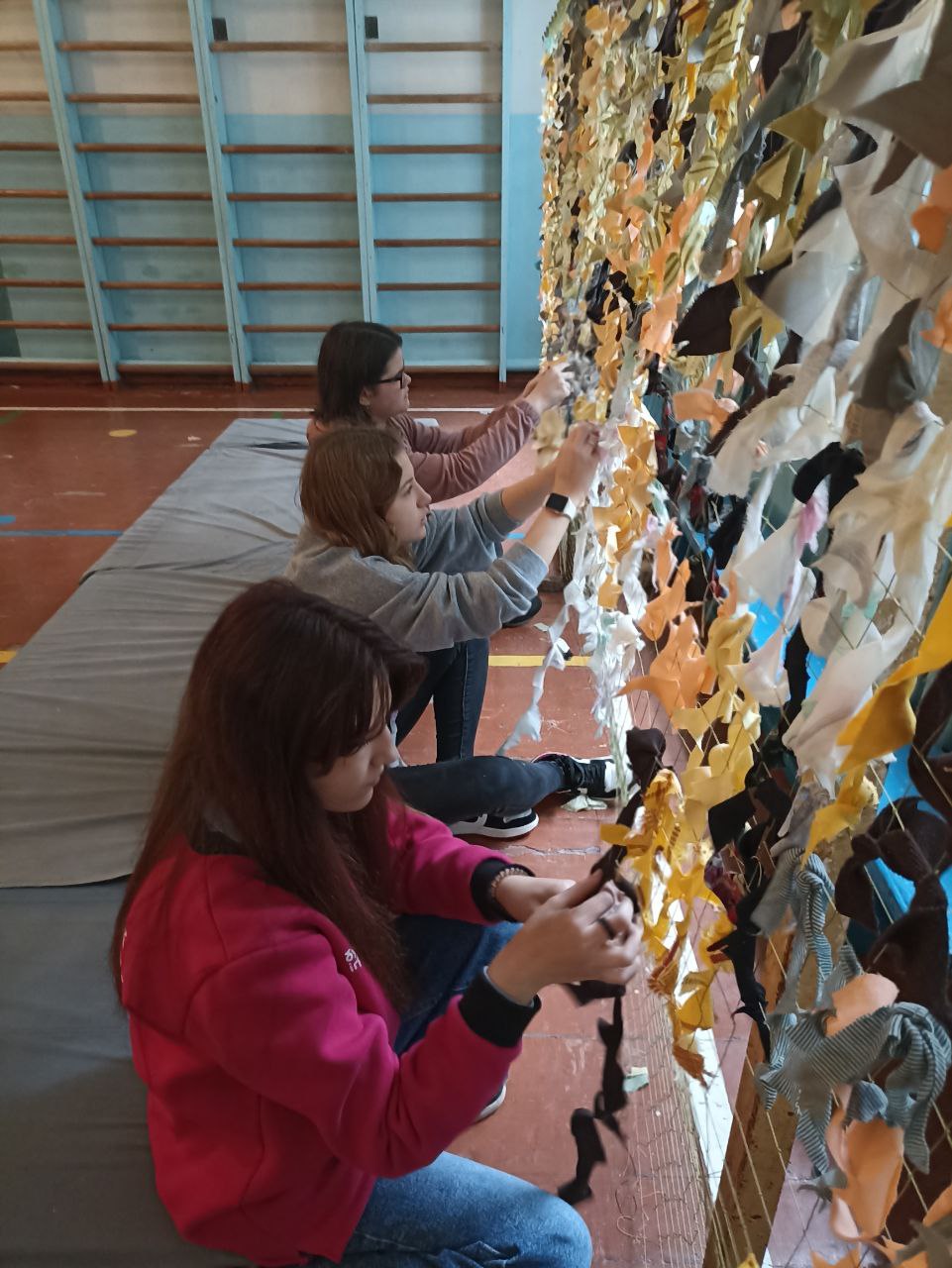 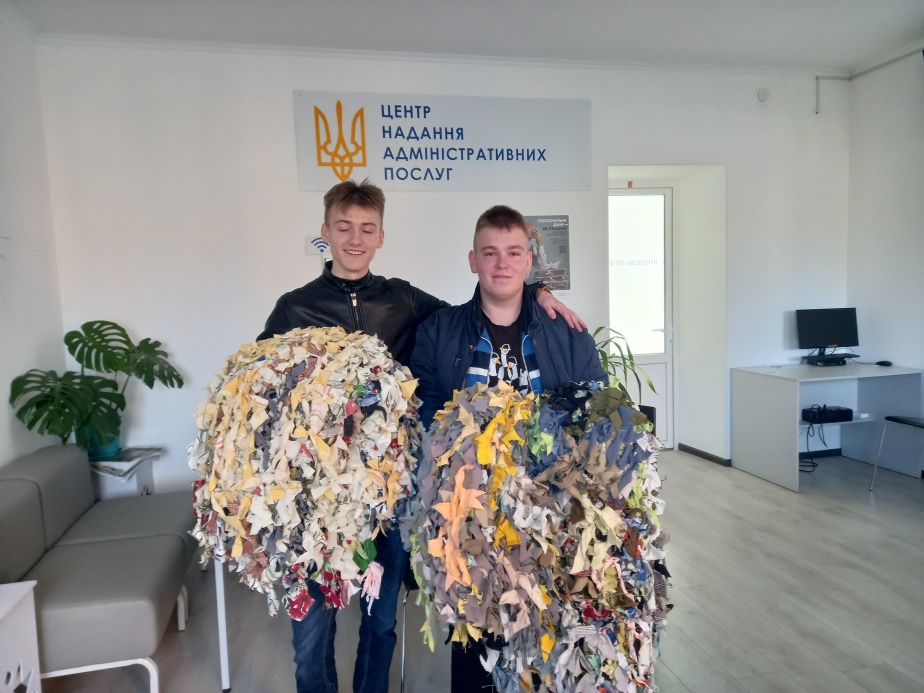 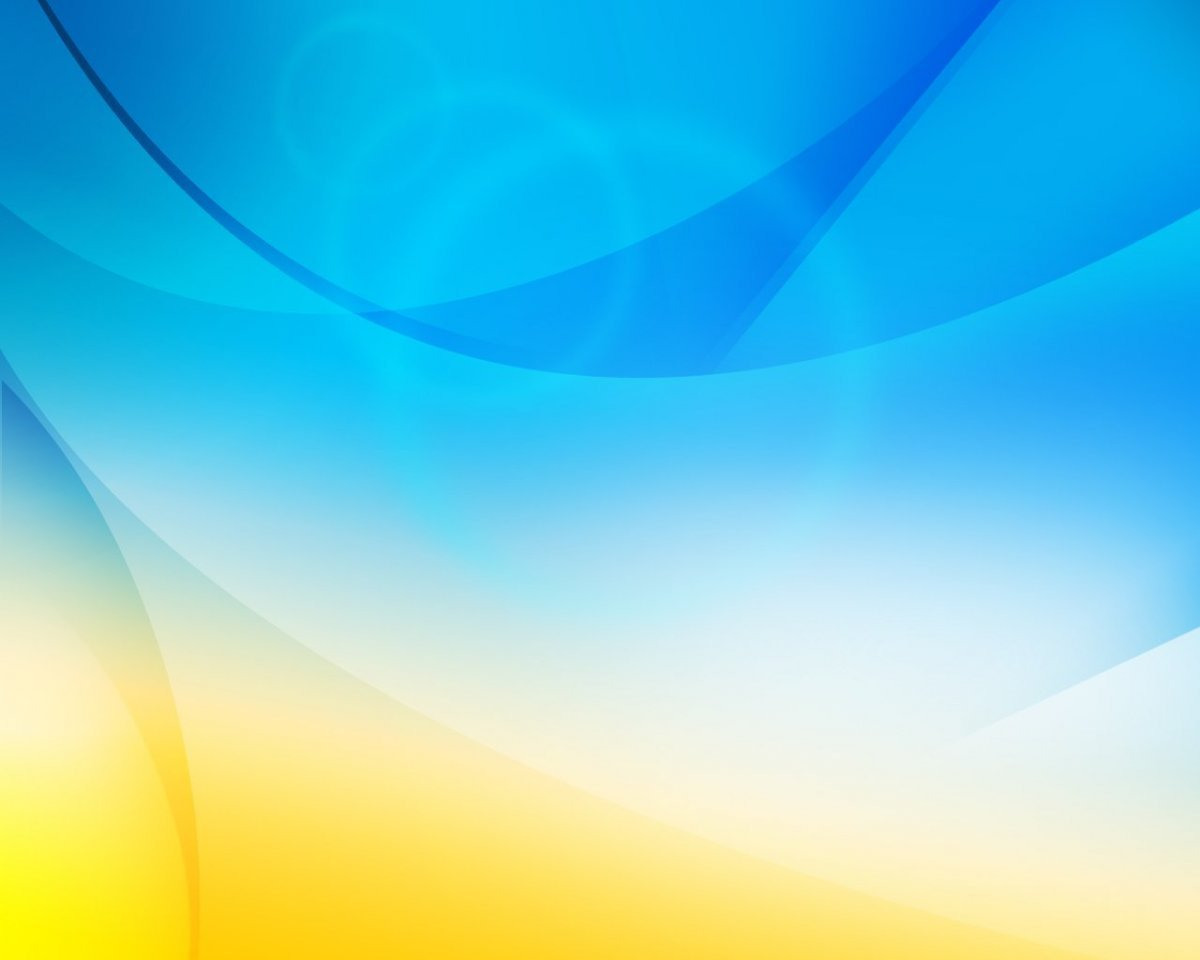 Допомога дітям Херсонщини
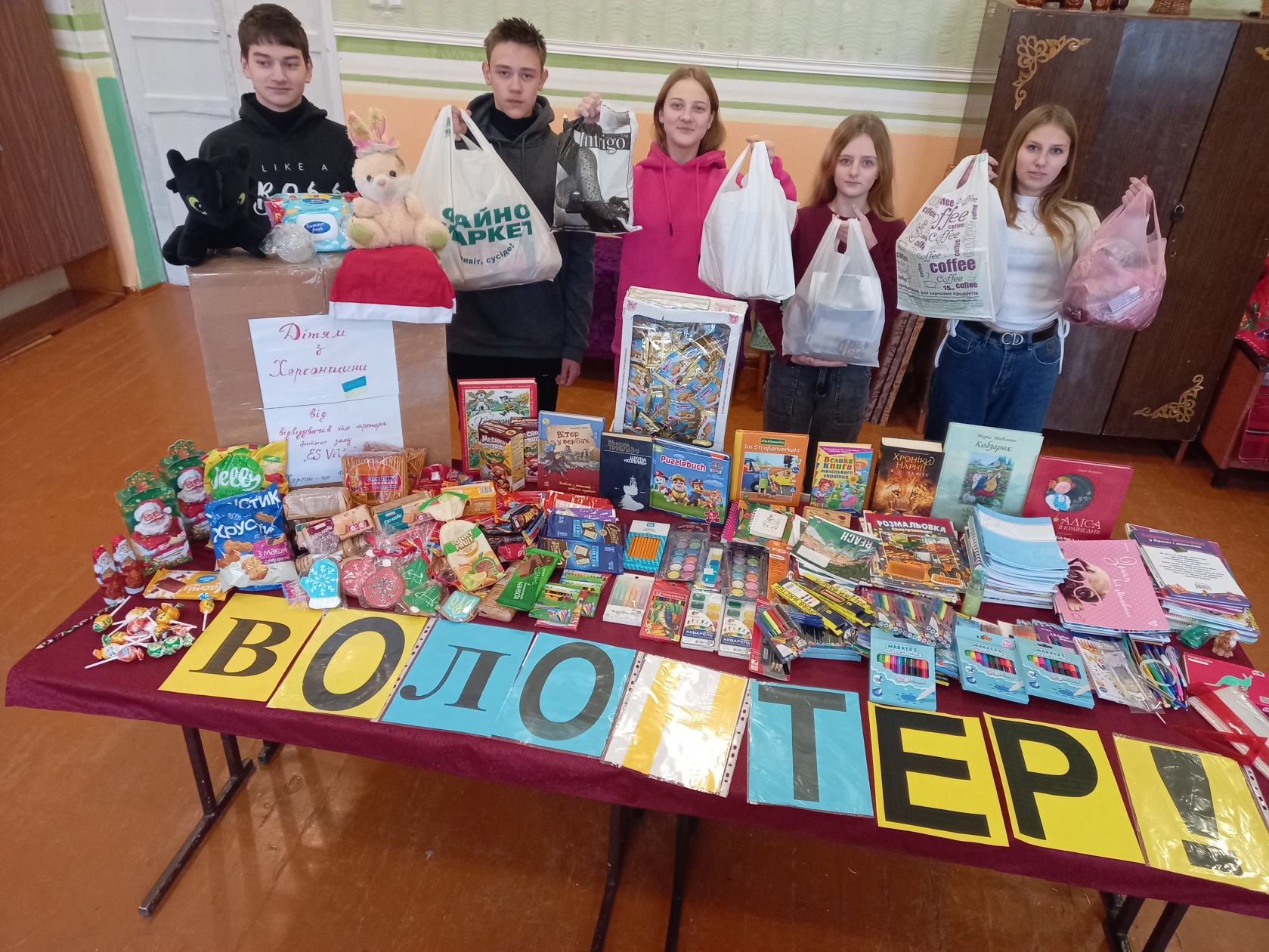 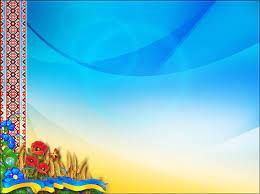 Ми, діти, - майбутнє нашої держави. Саме наша любов, добро і піклування допоможуть зберегти єдність нашої держави.
Віримо, що Світло переможе темряву. Добро подолає зло. Україна  обовʼязково переможе!